¿Cómo reaccionamos ante una injusticia?
A la mujer del video la discriminan por ser musulmana y llevar pañuelo en la cabeza.
¿Por qué crees que hay personas que apoyan la discriminación?, 
¿Por qué crees que hay personas que defienden a la mujer?
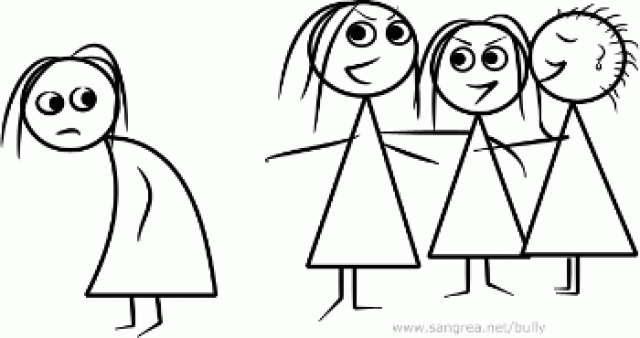 Motivos para discriminar a alguien por ser o por estar en una de estas situaciones:
Alguna de las situaciones anteriores, ¿justifica que se rechace o discrimine a la persona?. ¿por qué?

¿En qué situaciones de las anteriores la persona tiene derecho a ser o estar así, y en cuáles crees que se podría intentar ayudar a cambiar su situación?. ¿De qué manera?
Observa las siguientes situaciones que pueden darse en clase:

Alguien pide prestado algo en clase y nadie se lo deja.
Nadie quiere ponerse con un compañero/a para hacer un trabajo por parejas o tríos.
Se ríen en clase de EF de la torpeza de alguien al hacer un ejercicio.
Alguien coge el estuche de otra persona y se lo van pasando de unos a otros. Al final, todo de broma, le tiran el estuche por la ventana.
A un compañero que tiene problemas de sobrepeso varios en la clase le llaman bolilla. No parece que le guste mucho.
A una chica varias compañeras de clase le hacen comentarios referentes a su manera “rara” de vestir y a lo fea que es.
En clase de ética un chico dice que él va a misa todos los domingos, a partir de entonces hay un grupo de tres en la clase que no paran de hacer chistes sobre ello.
¿Cómo suelo reaccionar yo ante estas situaciones?:

Me suelo unir a quienes se meten con él/ella.                                  
Nunca intervengo, paso.
Casi nunca intervengo.
Solo intervengo si es mi amigo/a.
Casi siempre intervengo en defensa de la persona con la que se meten o ignoran.
Las reacciones anteriores, ¿tienen todas el mismo valor para ti?, ¿Cuál de ellas crees que es la que se espera de una persona con valores de solidaridad y compañerismo?, ¿Qué motivos crees que son los que más influyen para que no suela ser esa la actitud más habitual?